Užívání médií z pohledu vývojové psychologie
Mgr. Anna Faltýnková
Model zvýšené náchylnosti k mediálním účinkům
výběr média, způsob jeho užívání a jeho vliv na psychiku uživatele se u různých lidí liší, a to v závislosti na třech typech proměnných
DISPOZIČNÍ – pohlaví, temperament, osobnostní rysy, motivace, hodnoty
SOCIÁLNÍ – rodinné vlivy, vrstevníci, institucionální vlivy, společenské hodnoty a normy
VÝVOJOVÉ – kognitivní, emocionální a sociální úroveň vývoje jedince
vývojové faktory – jaký obsah vyhledáváme, jaká emoční a kognitivní odezva je typická pro danou věkovou skupinu
2
Kojenecký a batolecí věk
Děti do 2,5 roku: nezralé symbolické myšlení, paměť i pozornost  obtíže s přenosem mediálního obsahu do 3D světa („video deficit“). Čím mladší dítě, tím silnější video deficit je.

Zaujetí výraznými barvami, zvuky, rychlými pohyby a změnami
18 měsíců a více: společné sledování média s dítětem pomáhá pochopit sledovaný obsah a přenést jej na reálnou zkušenost

Do 18 měsíců věku jsou benefity sledování médií minimální, převažují data o škodlivosti pro pozdější vývoj
3
Kojenecký a batolecí věk
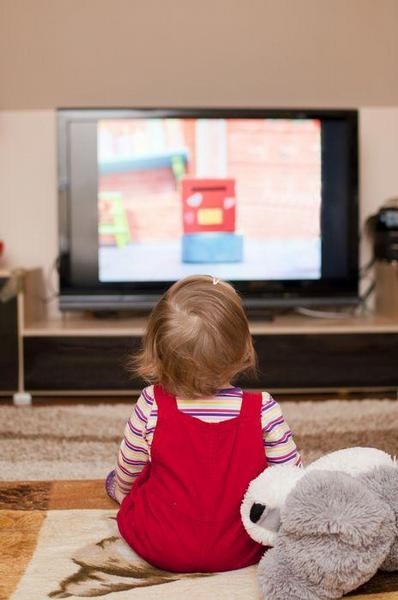 Nadměrné sledování TV  zhoršená kvalita spánku, kognitivní, sociální, jazykové opoždění, nižší úroveňexekutivních funkcí

Nadměrné sledování TV a jiných médií jde ruku v ruce se zhoršenou kvalitou interakce rodič-dítě

Míra sledování TV úzce provázána s kvalitou rodinného zázemí
4
Předškolní věk
Na věku záleží  čím později je dítě vystaveno nadměrnému působení média, tím nižší má dopady na kognitivní a akademické dovednosti v budoucnu
Negativní dopady na pozornost a exekutivní funkce, souvislost s rozvojem obezity
Vhodně zvolené vzdělávací programy mohou právě v tomto věku podpořit rozvoj tzv. pre-academic skills
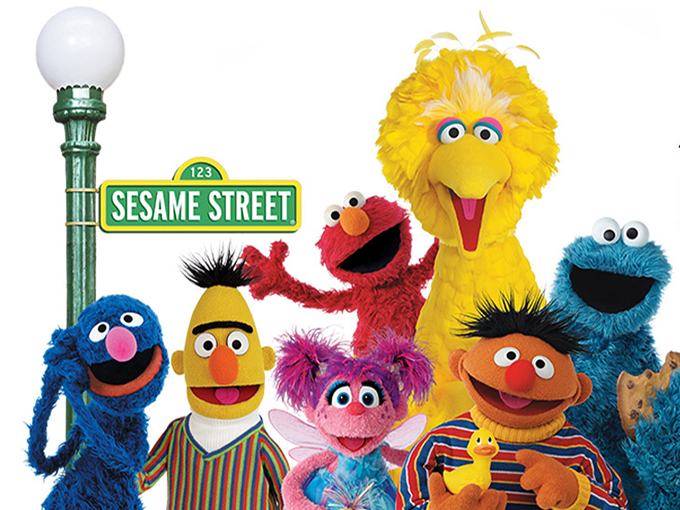 5
Zápatí prezentace
Doporučení AAP pro užívání médií u dětí
0-2 roky: vyhýbat se médiím s výjimkou video-hovorů např. s rodinnými příslušníky. Sledování média spolu s dítětem a vysvětlování obsahu.
2-5 let: maximálně 1 hodina kvalitního mediálního obsahu denně, opět sledování společně s dospělou osobou.
6 let a více: nastavit v domácnosti pevná pravidla pro užívání médií, dohlédnout na to, aby médium nebylo využíváno na úkor množství spánku, pohybových aktivit a jiných se zdravím spojených činností.
https://www.healthychildren.org/English/news/Pages/AAP-Announces-New-Recommendations-for-Childrens-Media-Use.aspx
6
Zápatí prezentace
Adolescenti
Motivace k užívání médií
Naplňování potřeby socializace, navazování vrstevnických a romantických vztahů
Sebeidentifikace, explorace a formulování vlastní identity (sexuální, genderové, politické…)
Vyhledávání informací a zábavy, překonávání nudy
Únik před problémy v offline světě, média jako copingový mechanismus
7
Zápatí prezentace
Adolescenti
Využívání médií k sexuální exploraci
Charakteristiky online prostředí podporující sexualitu – accessibility, affordability, anonymity

Rozvíjení a definování své sexuální identity – média mohou hrát důležitou roli především pro uživatele z řad minorit
Kybersex, sledování pornografie – dopady na postoje k sexu a sexuální chování
Sexting – potenciálně může spadat mezi rizikové chování, fenomén „sexual double standard“
8
Adolescenti
Rizika plynoucí z užívání médií:
Online strangers – nespokojenost s kvalitou offline vztahů, vyšší úzkostnost, sensation seeking, vyšší self-efficacy
Potenciálně škodlivý obsah – násilí a nenávist, sexualita, nabádání k rizikovému chování, fenomén „challenge“
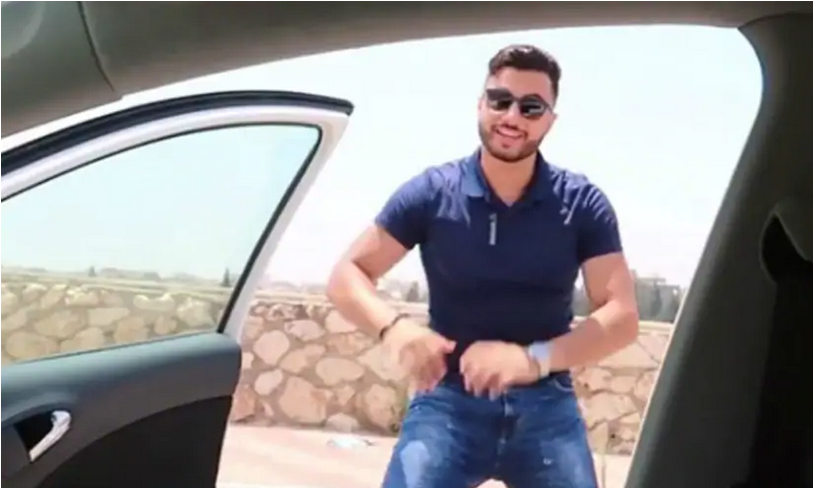 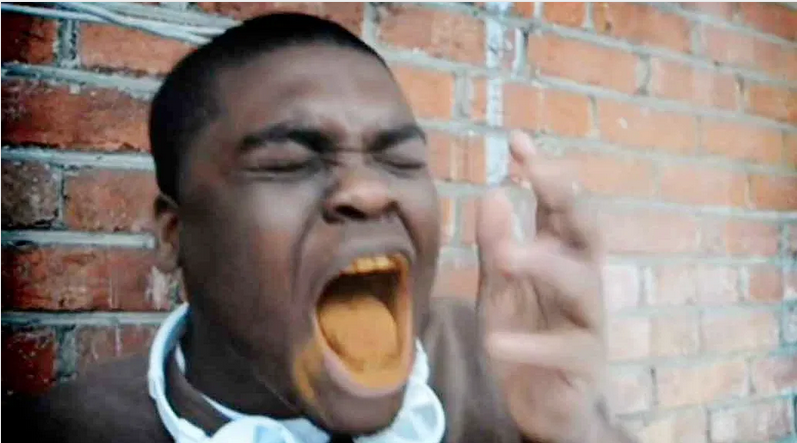 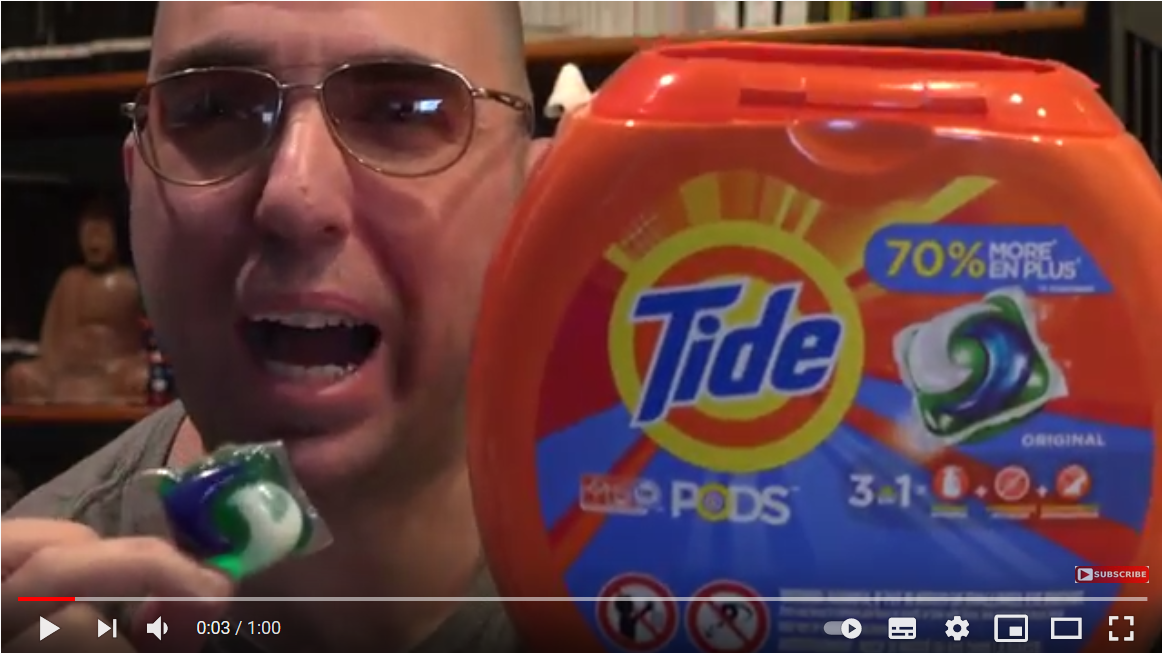 9
Adolescenti
Rizika plynoucí z užívání médií:
Kyberšikana – obrovský dosah, přetrvávání obsahu a opakované ubližování, anonymita
Závislost na médiích – symptomy: kognitivní a behaviorální význačnost, snížená kontrola, intra a interpersonální konflikt, zvyšující se tolerance, abstinenční příznaky…– faktory zvyšující náchylnost k závislostem: nezralost mozkových struktur, úzkostnost, osamělost, self-esteem, kvalita rodinného prostředí 
Další negativní dopady na psychiku dospívajících – srovnávání s nerealistickými ideály, dopady na body image a životní spokojenost
10
Adolescenti
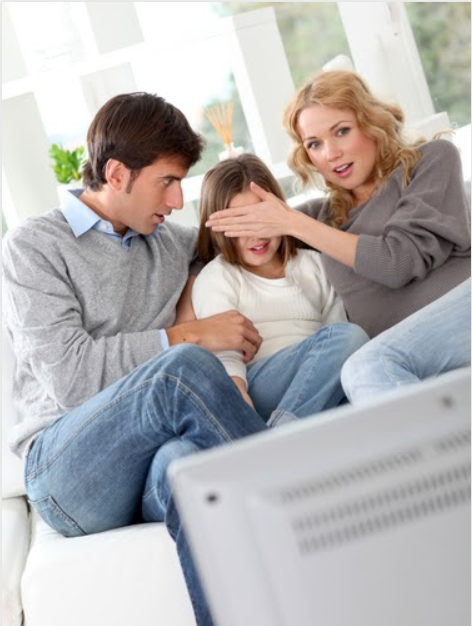 Rodičovská mediace
Aktivní mediace – diskutování o obsahu, kritické zacházení s informacemi
Restriktivní mediace – omezování času a způsobu užívání médií, blokování specifickýchobsahů
Co-using – užívání média společně s dítětem
11
Senioři
Prediktory užívání: mladší věk, vyšší socioekonomický status, lepší celkový zdravotní stav
Motivace: udržení kontaktu s přáteli a rodinou, vyhledávání se zdravím souvisejících informací, udržování povědomí o aktuálním dění, uspokojování sexuálních potřeb
12
Senioři
Rizika užívání médií:
Kyberpodvody: podvodné reklamy, podvodné loterie, scams a romance scams
Fake news, dezinformace
Závislost na internetu, online sexu, na sociálních sítích…
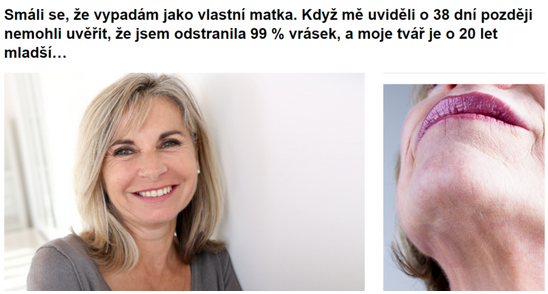 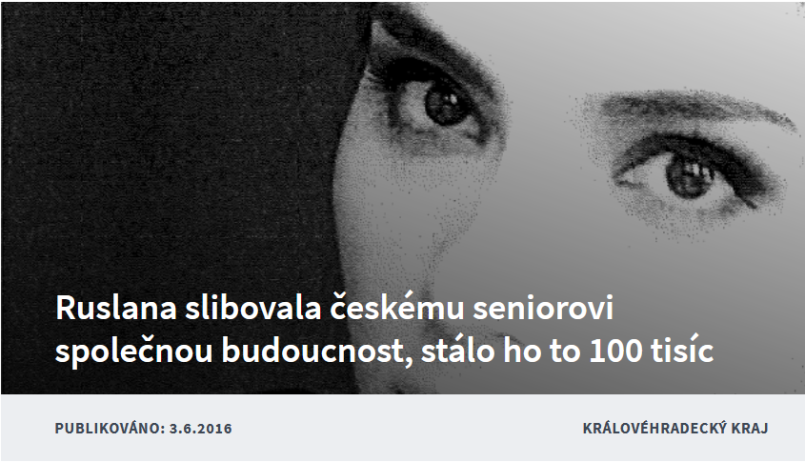 13
Senioři
Digitální ageismus
Stereotypní představa, že senioři nemají zájem o moderní technologie a postrádají kompetence k jejich užívání
Internalizace těchto stereotypů samotnými seniory – nižší self-efficacy, větší úzkost z používání médií
Digital gap/digital divide
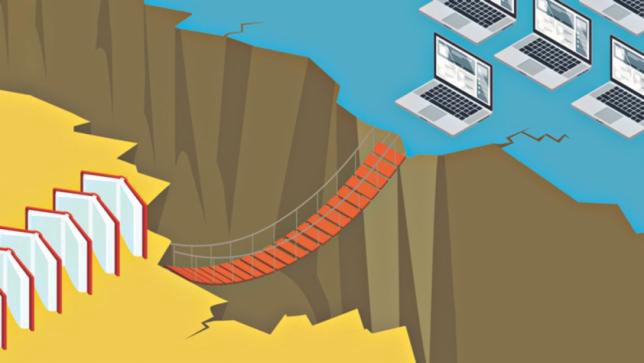 14